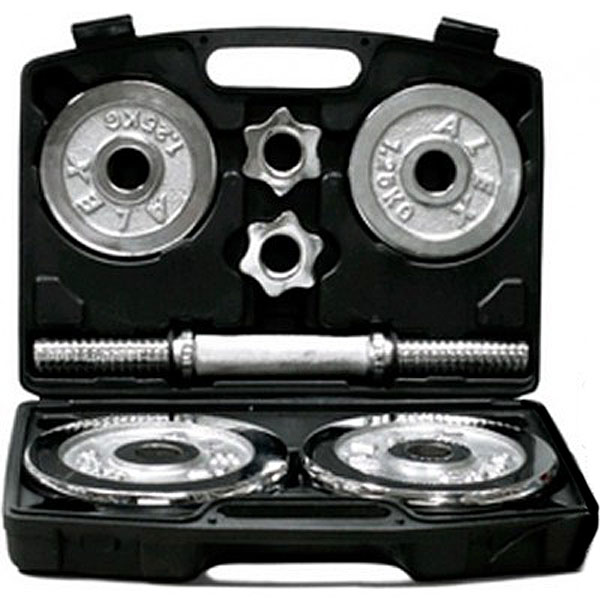 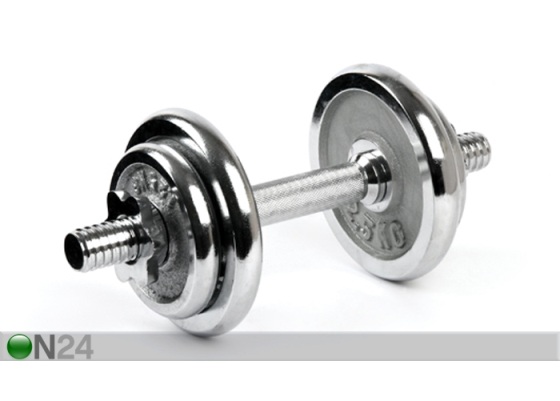 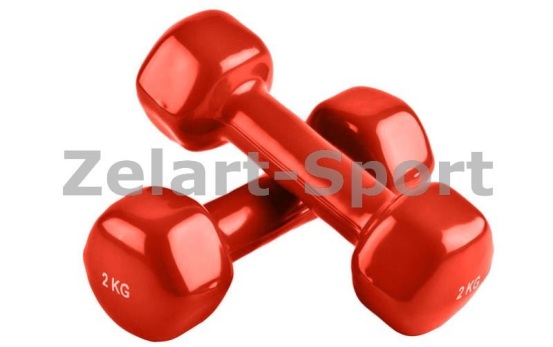 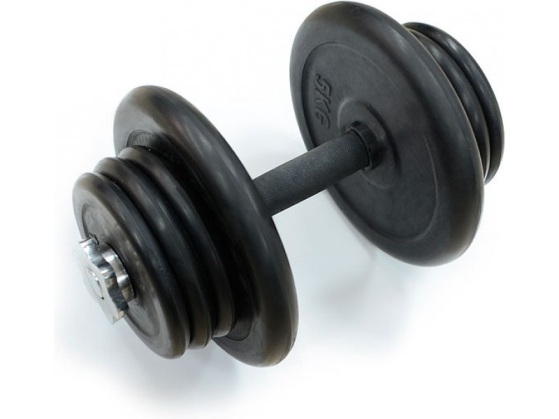 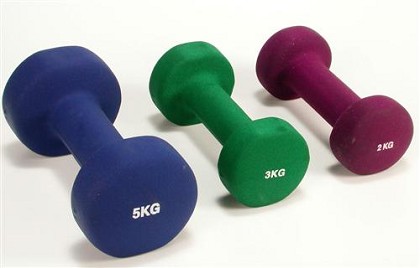 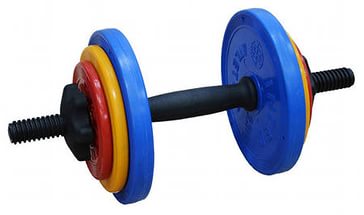 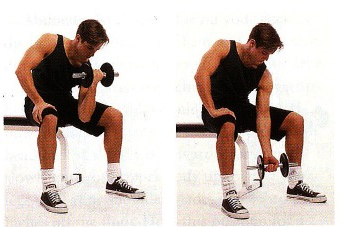 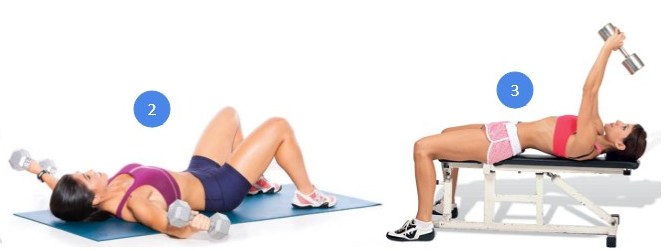 Девочки                            Мальчики
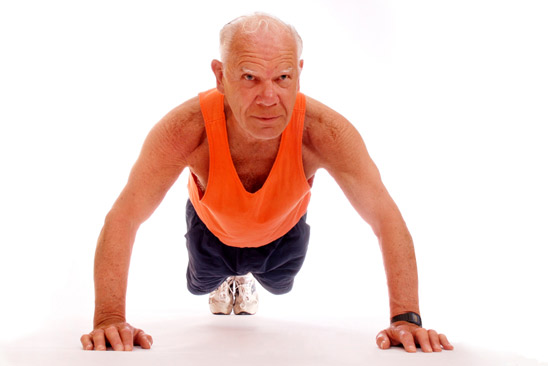 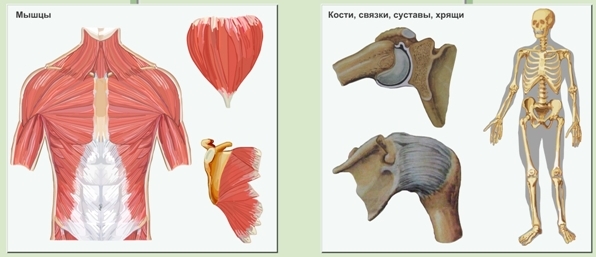 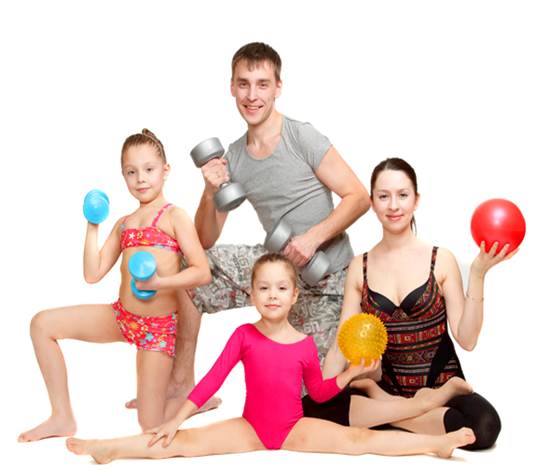 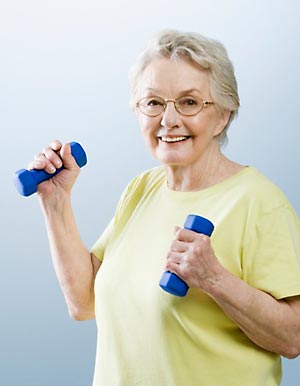 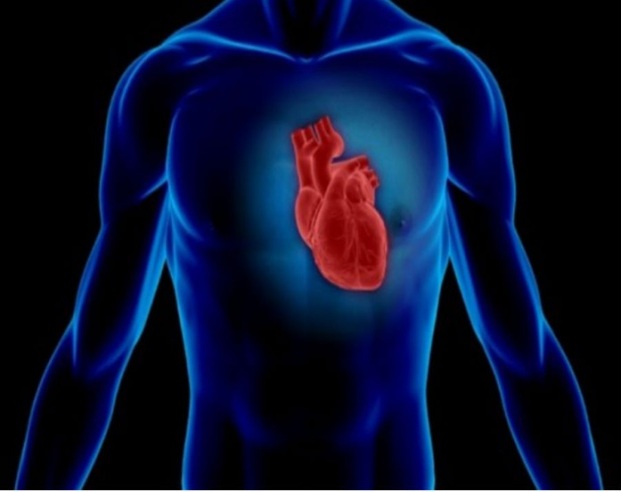 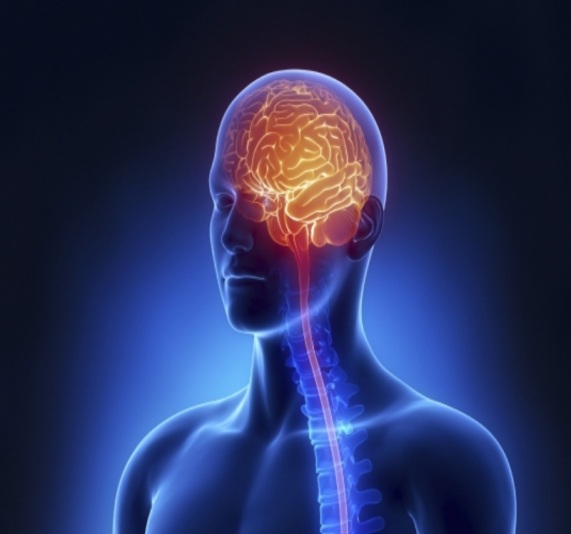 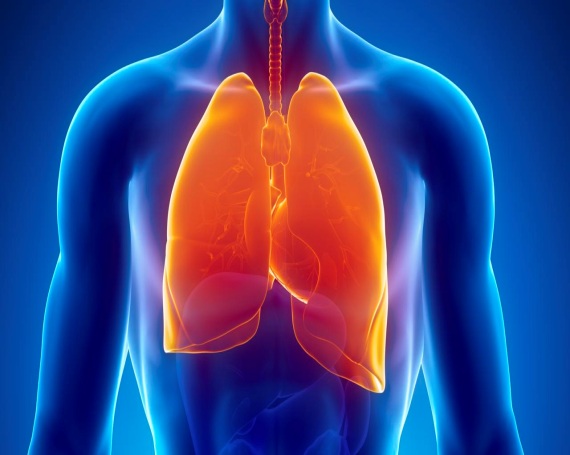 1. сегодня я узнал(а)……….2. было трудно………3. теперь я буду…………4. меня удивило…………5. было интересно…………6. я понял(а), что………….7. мне захотелось………..8. урок дал мне для жизни………..